Perkins Monitoring (Desk Audits)
Perkins Monitoring (Desk Audits)
2
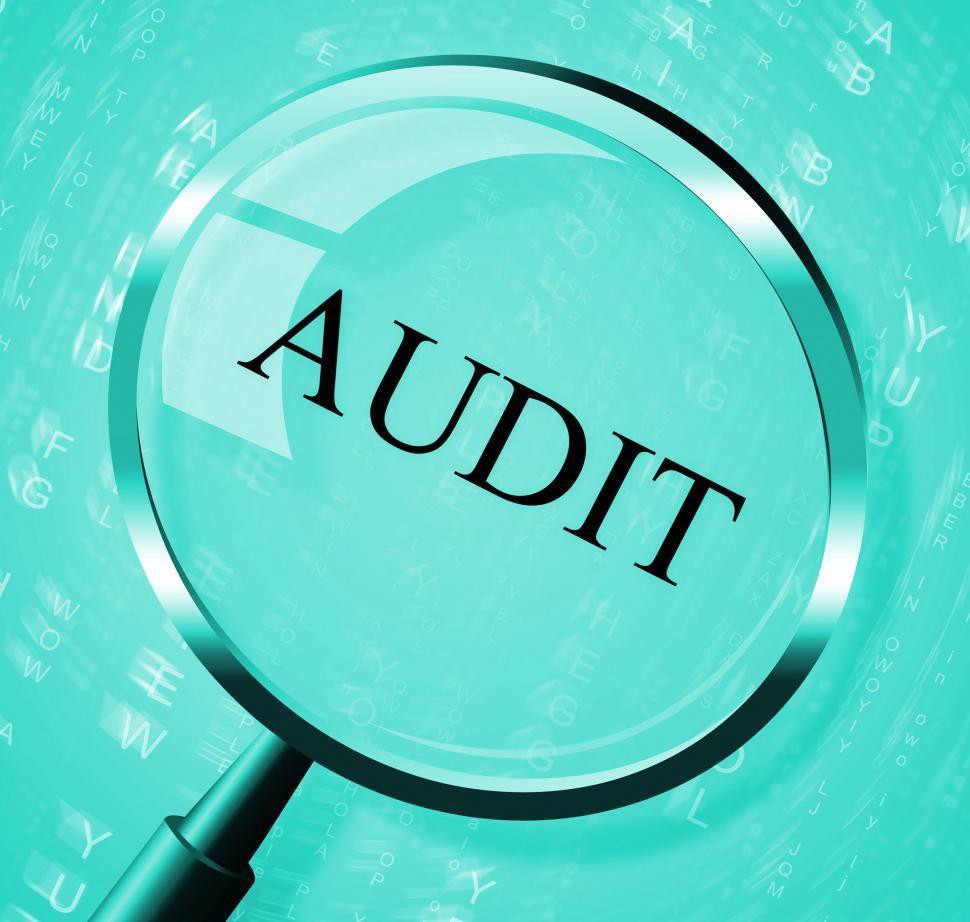 Why?

State monitoring of Local Eligible Recipients (LEAs) ensures that (we) Iowa are utilizing Federal Grant funds appropriately and correctly in accordance with the Strengthening Career and Technical Education for the 21st Century Act (Perkins V)

Collaboratively ensure that state- and local- level monitoring processes are methodical, consistent, efficient, and standardized to position Iowa well for future Federal audits.
Perkins Monitoring (Desk Audits)
3
Local Grant Management (What are we looking at?)
Budget Controls
Records Retention Policies
Procurement system and internal controls
Personnel System that complies with all laws and regulations (when applicable)
Time keeping system (when applicable)
Property Management System/Inventory
Travel policies
4
Perkins Monitoring (Desk Audits)
IowaGrants Application
Budget, CLNA, Assurances
Perkins Programming/Local Grant Management
Curriculum, Activities, Purchases


IowaGrants Claims
Claims template, documentation, inventory etc.
Continuous Improvement
Implementation of findings, recommendations, and/or corrective action plans
Perkins Desk Audits/Monitoring
Perkins Monitoring (Desk Audits)
5
Perkins V CTE Monitoring Timeline (Effective FY19)
Call for desk audit submissions (September)
Desk Audit Submission Deadline (January 31st)
Reviews (March – June)
Reports
(July)
Perkins Monitoring (Desk Audits)
6
Perkins V CTE Monitoring Timeline (Effective FY’19)
Call for desk audit submissions (September)
Desk Audit Submission Deadline (January 31st)
Perkins V Secondary and Postsecondary Monitoring Community College Perkins Desk Audit Form Secondary Perkins Desk Audit Form
Perkins Monitoring (Desk Audits)
7
Reviews 
(March – June)
Perkins V CTE Monitoring Timeline (Effective FY19)
	Reviews (March – June)
IowaGrants history (back to prior desk audit)
Applications
Budgets
Claims (executive assurances, templates)
CLNAs
Notes from Bureau of School Improvement
Inventory documents (inventory lists and notes)
Job descriptions, time & effort (if applicable)*more on next slide
Beginning AY20-21, performance data
Perkins Monitoring (Desk Audits)
8
Time & Effort
Time & Effort requirements (EDGAR) – 2 C.F.R. § 200.430
Documentation for personnel expenses - Charges to Federal awards for salaries and wages must be based on records that accurately reflect the work performed.
How staff demonstrate allocability - if employee paid with federal funds, then must show
that the employee world on that specific federal program cost objective 200.430(a).
Who must participate? Must be maintained for all employees whose salaries are paid in whole or in part with federal funds; used to meet a match/cost share requirement; NOT contractors. 200.430(I)(1) and (I)(4).
Job description requirements (EDGAR) - 2 C.F.R. § 200.413(C)
Documentation for personnel expenses §200.430(8)(I)(1)
Records must be supported by a system of internal controls which provides reasonable assurance charges are accurate, allowable and properly allocated;
Be incorporated into official records;
Reasonably reflect total activity for which employee is compensated not to exceed 100%
Encompasses all activities (federal and non-federal);
Comply with established accounting policies and practices; and
Support distribution among specific activities and cost objectives
Perkins Monitoring (Desk Audits)
9
Administrative Costs
Federal Perkins V statute

SEC. 135. [20 U.S.C. 2355] LOCAL USES OF FUNDS. (p. 70),
https://www.govinfo.gov/content/pkg/COMPS-3096/pdf/COMPS-3096.pdf

d) ADMINISTRATIVE COSTS.—Each eligible recipient receiving funds under this part shall not use more than 5 percent of such funds [i.e., district/consortium allocation] for costs associated with the administration of activities under this section.
Perkins Monitoring (Desk Audits)
10
Common Perkins V Administrative Costs
Developing the local application
Supervising local application activities
Supervising Perkins-funded staff
Ensuring compliance with applicable Federal laws
Supporting and developing local data systems for Perkins
Professional development for Perkins administrators
Perkins Monitoring (Desk Audits)
11
Administrative Costs - Direct
Direct costs generally include:
Salaries/wages (including vacations, holidays, sick leave, and other excused absences of employees working specifically on objectives of a grant or contract – i.e., direct labor costs).
Other employee fringe benefits allocable to direct labor employees.
Consultant services contracted to accomplish specific grant/contract objectives.
Travel of (direct labor) employees.
Materials, supplies, and equipment purchased directly for use on a specific grant or contract.
Communication costs such as long-distance telephone calls or telegrams identifiable with a specific award or activity.
Perkins Monitoring (Desk Audits)
12
Administrative Costs - Indirect
Federal Uniform Grants Guidance (UGG) definition and link
"Indirect costs represent the expenses of doing business that is not readily identified with a particular grant, contract, project function, or activity, but is necessary for the general operation of the organization and the conduct of activities it performs."
"In theory, costs like heat, light, accounting, and personnel might be charged directly if little meters could record minutes in a cross-cutting manner. Practical difficulties preclude such an approach. Therefore, cost allocation plans or indirect cost rates are used to distribute those costs to benefiting revenue sources."
"Looking at it another way, indirect costs are those costs that are not classified as direct."
Perkins Monitoring (Desk Audits)
13
Perkins V CTE Monitoring Timeline (Effective FY19)
Reports (July)
Reports (July/August) Final Report
Recommendations
Corrective Actions (when applicable)
Perkins Monitoring (Desk Audits)
14
Starting with FY19 cycle, modifications and simplification were made to the desk audit submission, assessment & evaluation process
(11) metrics
Each metric has a scale
Each metric has a weight
Each scale has a point value
Total points decide the “risk-level”; e.g., Very-Low (small N) | Very-High (large N)
The Office of Management and Budget (OMB) Circular A-133 provided guidance
for the rubric's framework.
Perkins Monitoring (Desk Audits)
15
Perkins Monitoring (Desk Audits)
16
Perkins Monitoring (Desk Audits)
17
Assessment results/scores/internal process
Data recorded for every cycle (data integrity)
Data stored in database by fiscal year (data management)
Database “data-lake” will allow the opportunity for gap analysis, future trend
analysis, etc. (data analytics); e.g. SPSS, RStudio, Tableau
Perkins V presented an excellent opportunity to revamp the state’s desk audit
monitoring process
My goal always
Transparency
Simplicity
Efficiency
Easy-to-understand processes
Not just a federal & state requirement, but a self-reflective exercise
Jeffrey Fletcher, PHD, MPA | Education Program Consultant
Bureau of Community Colleges & Postsecondary Readiness | Iowa Department of Education
(515) 231 – 7309 | JEFFREY.FLETCHER@IOWA.GOV